Exploring sessional based services in Carmarthenshire
[Speaker Notes: Welsh National Charity and Co-operative, support people with learning disabilities all over Wales 
We pride ourselves on putting the people we support at the heart of our decision making
We have a strong presence in Rhondda supporting over 70 people in supported living settings and sessional support]
Context
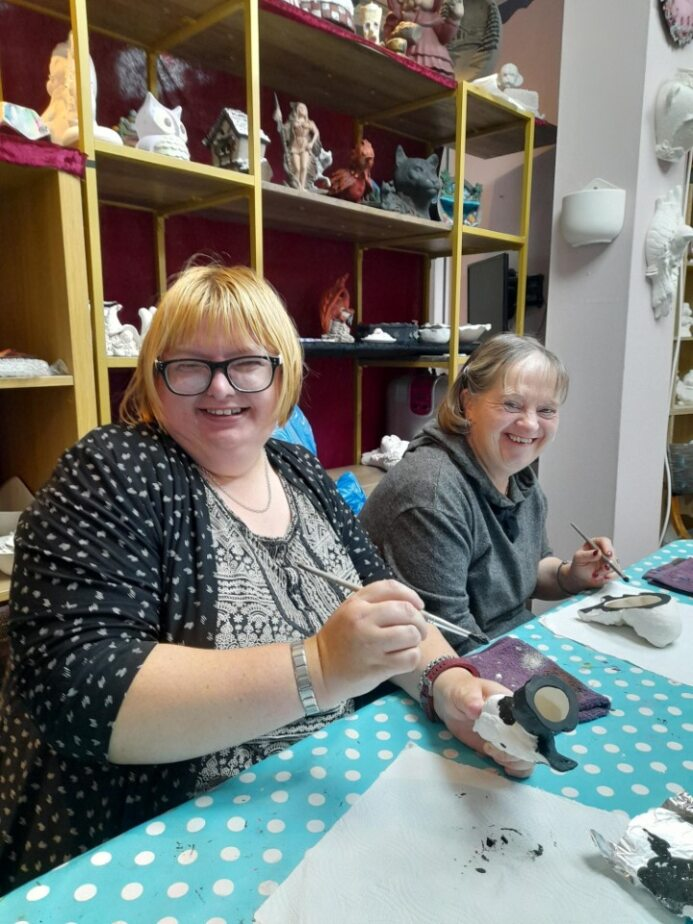 [Speaker Notes: We’ve got a busy weekly  event schedule with Monday – Rugby Club (Cement making workshop – making garden ornaments)]
‘someone who listens to me’
‘Someone who will exercise with me’
‘Someone who will paint with me’
‘Support me to talk to the Police’
‘Support me to go to the bank’
‘Support me read a book’
‘Support me to Knit’
‘Support me at college’
Conversations
What Matters?
‘Support me to get the bus’
‘Support me to keep clean’
‘Support me with cooking’
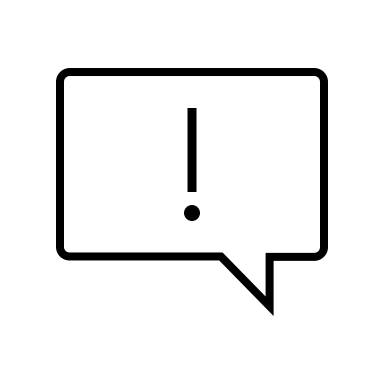 ‘Support me to clean my home’
‘Someone who will listen to music with me’
‘Support me to wash my clothes’
‘Support me to pay bills’
‘Support me to be a mum’
‘someone who will shop with me’
Day to Day Demand
Averaged 23 support calls per day

Averaged 71 demands per day

First attempt at check showed 30% failure demand

I expect this to rise with more training and understanding
Capacity
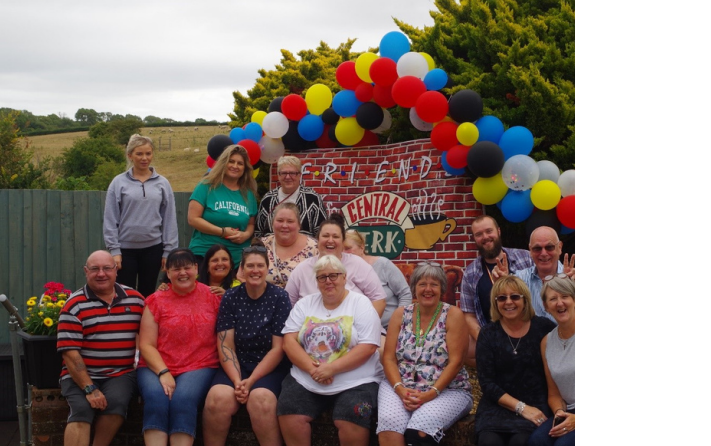 [Speaker Notes: We’ve got a busy weekly  event schedule with Monday – Rugby Club (Cement making workshop – making garden ornaments)]
Capacity = Value Work + Waste
Our Capacity on the surface looked ok…

Time and task working dilutes value work and builds in waste

Systems unable to cope with change in demand 

Pressure to deliver hours encourages strange behaviour 

Capacity feels out of front-line staff’s control
System Conditions
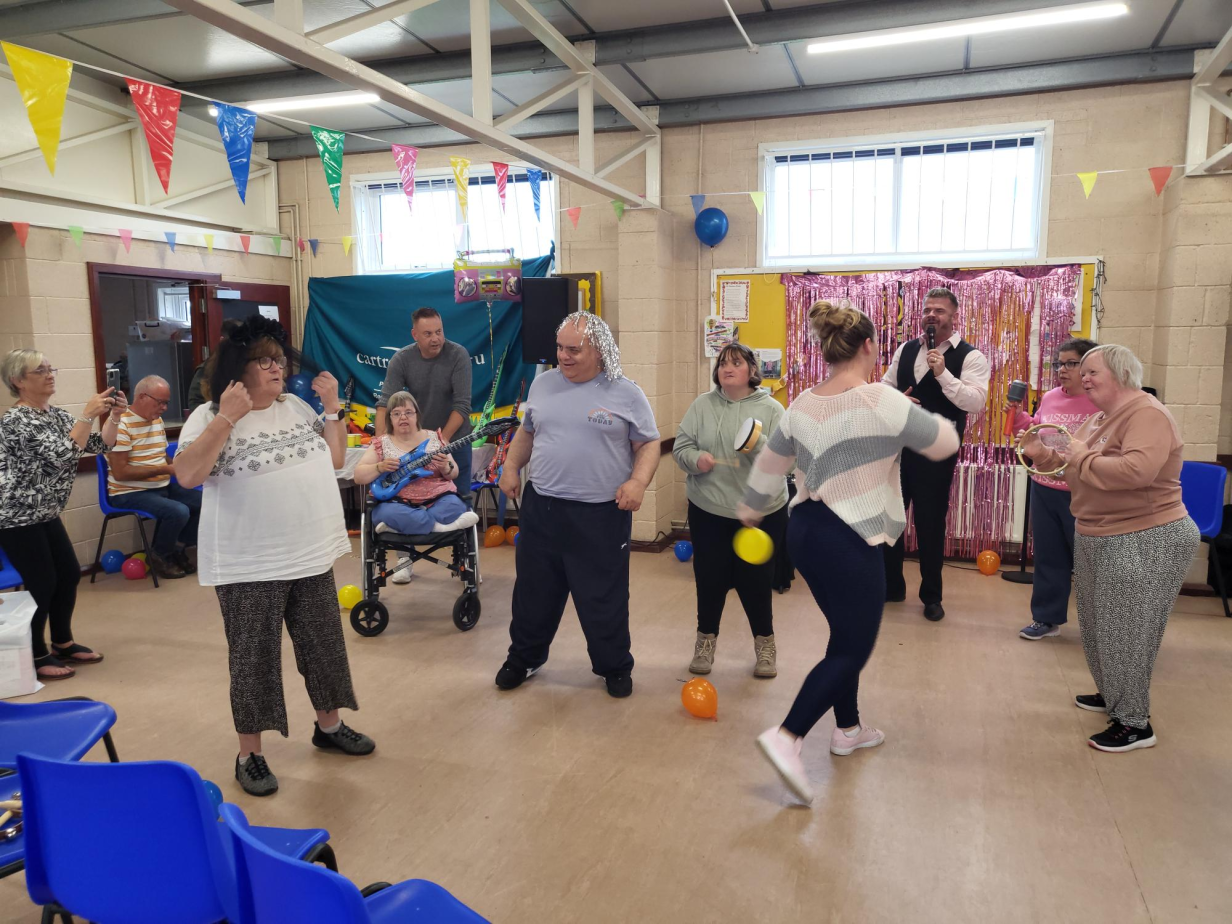 Time and Task Service Model
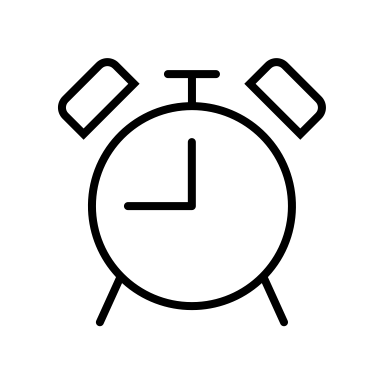 Time and Task…
Based on average time to complete tasks 

Based on set commissioned tasks

Built in waste 

No flexibility to meet the change in demand 

Difficult to do what matters when it matters 

Slow to change
Time and Task
Results in over and under prevision in lots of cases 

People feel undervalued – numbers being sold 

Staff feel under pressure 

Staff behaviour changes in response to pressure 

Heavily monitored – costs more in the end
Performance
30% demand is failure demand 

5% of our calls are late

Difficulty changing support time/day

Delivery of hours is priority 

Doing what matters becomes secondary
System
System is designed to deliver time and task 

Time and task is designed to be easily quantifiable 

Staff are deployed in blocks 

Payroll / Finance / Rota’s all designed around delivering the hours! 

Staff required to contact managers for a lot of things

Staff required to complete a large amount of paperwork
Thinking
Staff need to be told what to  do – always!

We will not deliver hours and cash in 

Little trust 

People who need support, need the same support all the time
What was the plan?
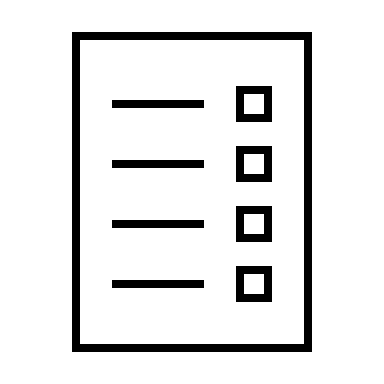 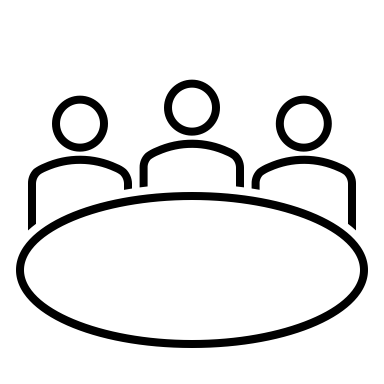 We agreed to re-design and worked on a remit with Carmarthenshire. 

We spent time consulting the people we support in how the pilot will operate. 6 people agreed to come on the journey with us.

Demand was being logged in the current time and task model to give us a baseline performance before we switched.
6 people we support identified who would benefit from a demand-based model. 

Funding will stay the same but switch from PH to a pot of money.

Staff will be deployed in blocks to meet the demand. 

Once the demand for the 6 people is being met comfortably, we took referrals until we filled all our capacity with value work.
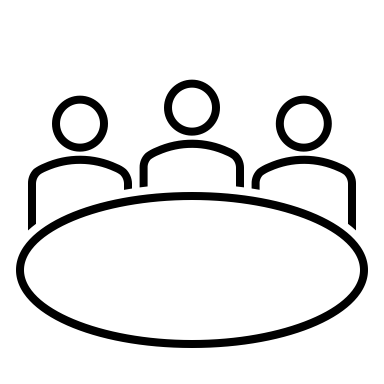 Challenges What we found Tricky!
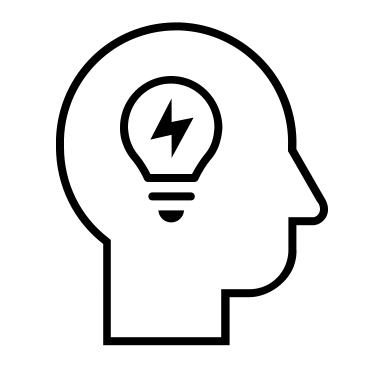 ​
Communication - Getting the message across!

Care managers and brokers are finding it difficult​

Difficult to project travel expenditure​

Reliant on key relationships in local authorities
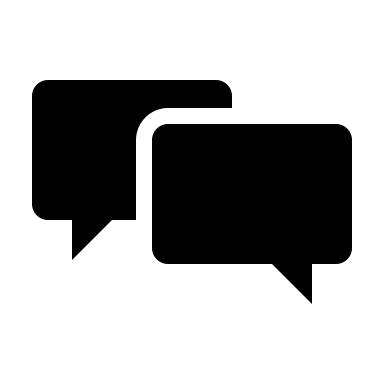 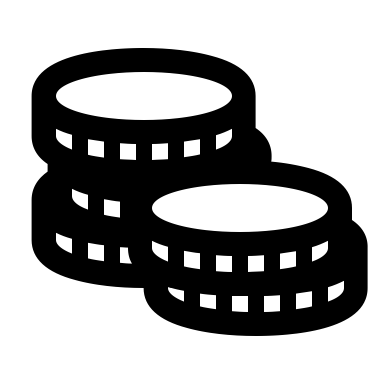 Moving Forward
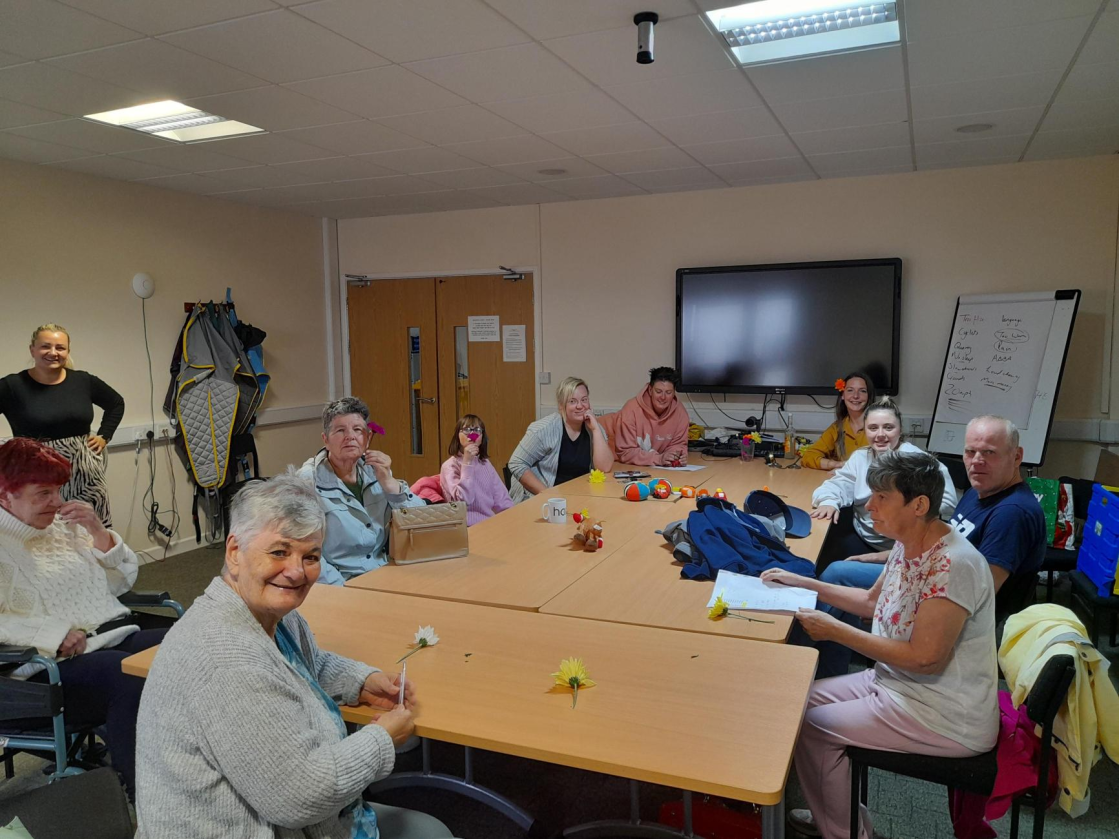 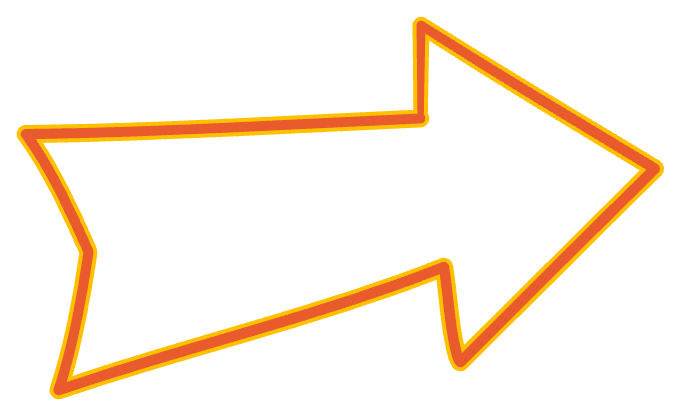 How is it going
Pilot is still live

Our work has shown we have lots of capacity to help more people and referrals – We have supported double the people.

The people we support and staff are really embracing the new way of working. 

Staff feel empowered and trusted to do the right thing.
Questions?
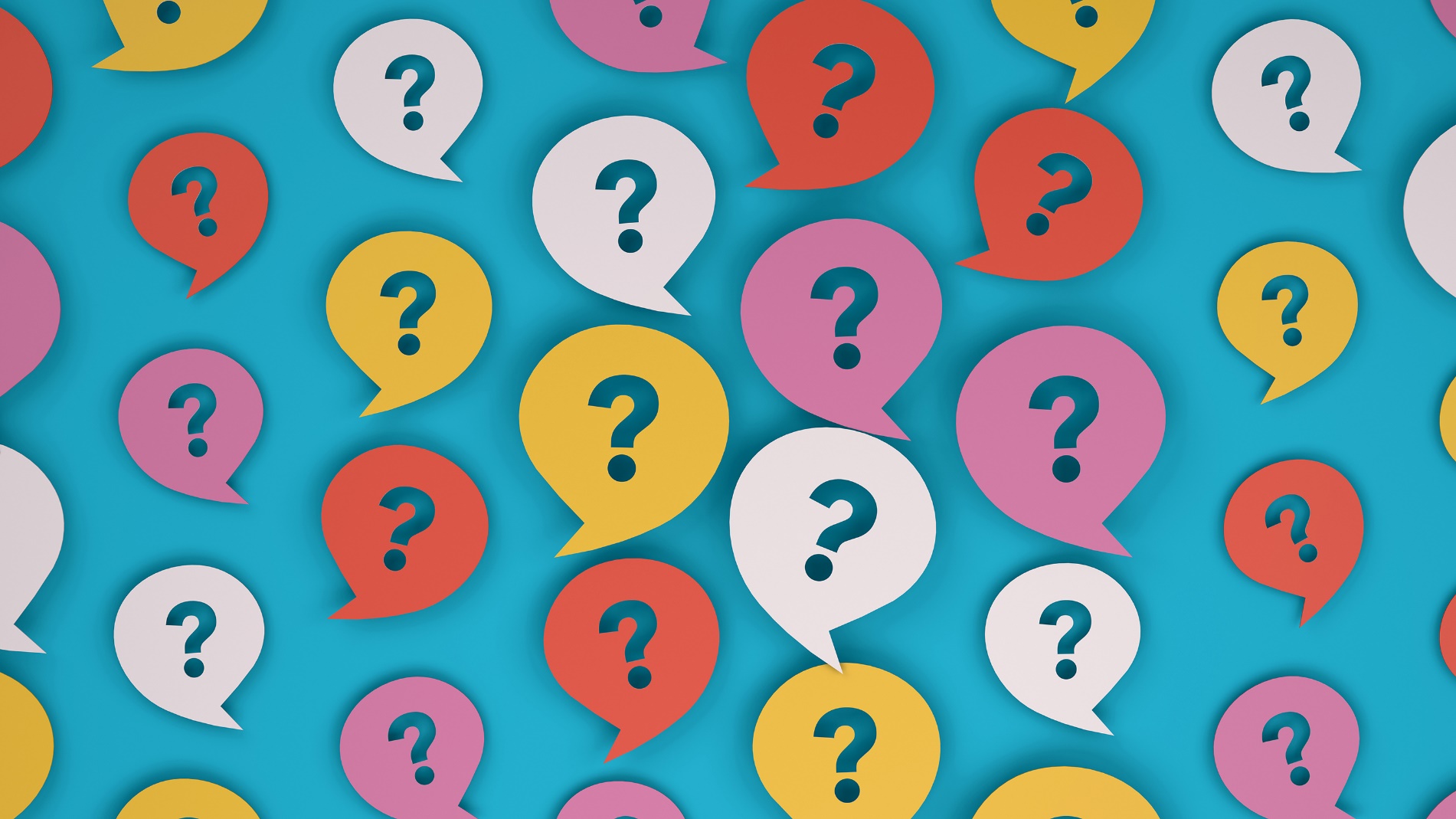